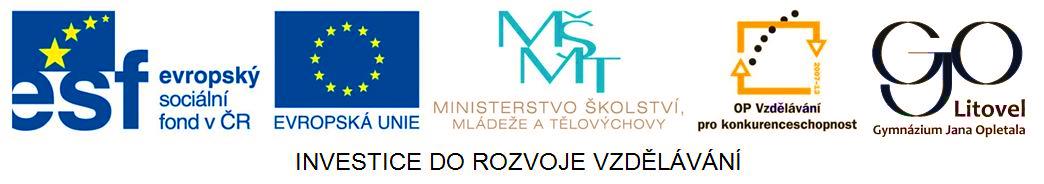 Architektura starověkého Řecka
Předmět: dějepis
Ročník: prima
Anotace: Jedná se o prezentaci s výkladem, obrázky a úkoly. 
Klíčová slova: sloup, voluta, hlavice, patka, dřík, chrám, veřejné stavby
Znaky jednotlivých období
archaické období: monumentální stavby – kamenné chrámy (pravoúhlý půdorys – předsíň, svatyně se sochou boha, zadní síň na obřadní předměty), základní stavební prvek = sloup
klasické období: obnova athénské Akropole zničené ve válkách – Partheón, výstavné veřejné stavby – divadla, sportovní stadiony
helénistické období: stavba nových měst s rozlehlými náměstími (agory), mohutná sídla vládců (Akropolis v Pergamu)
Sloupy
dórský (nejstarší) – masivní sloupy, nemají patku,  jednoduchá hlavice (abakus)
iónský – vyšší a štíhlejší sloupy, stojí na patce, volutová hlavice
korintský – stojí na patce, hlavice je kalich zdobený akantovými listy
inspirace pro další stavební slohy (renesance, neoklasicismus)
stavby byly barevné, zdobené
Sloupy - obrázky
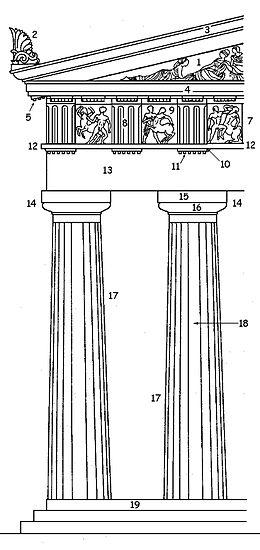 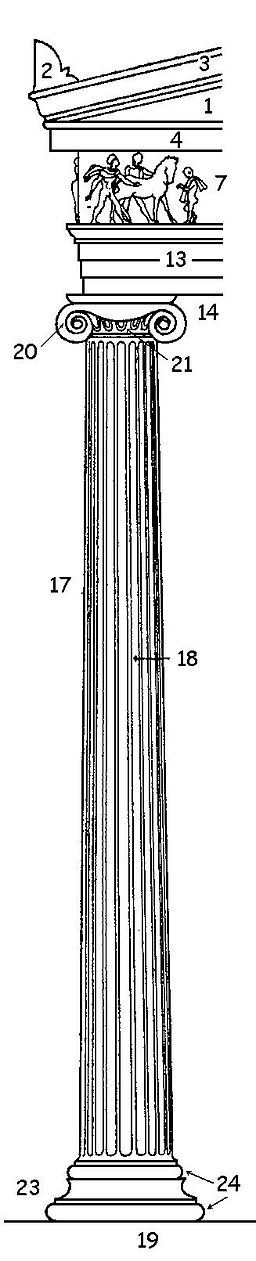 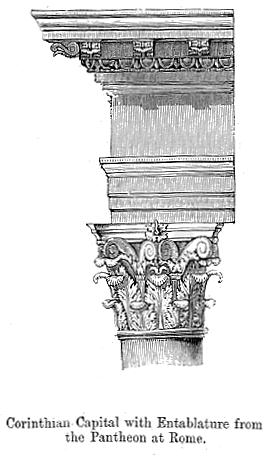 Zdroj: [cit. 2013-04-20]. Dostupný pod licencí Svobodné licence GNU pro dokumentyna WWW:
http://cs.wikipedia.org/wiki/Soubor:Doric.JPG
Zdroj: [cit. 2013-04-20]. Dostupný pod licencí Creative Commons na WWW:
http://commons.wikimedia.org/wiki/File%3AIonic.JPG
Zdroj: [cit. 2013-04-20]. Dostupný pod licencí Creative Commons na WWW:
http://upload.wikimedia.org/wikipedia/commons/9/91/CorinthianOrderPantheon.jpg?uselang=cs
Sloupy
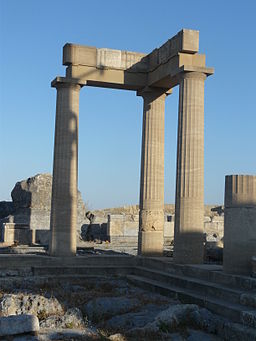 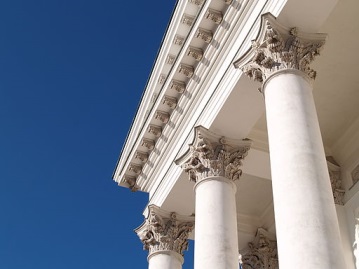 Zdroj: [cit. 2013-04-20]. Dostupný pod licencí Creative Commons na WWW:
http://commons.wikimedia.org/wiki/File%3ALindos113.JPG
Zdroj: [cit. 2013-04-20]. Dostupný pod licencí Creative Commons na WWW:
http://commons.wikimedia.org/wiki/File%3ACorinthian_order._Helsinki_Lutheran_Cathedral.JPG
Stavby - Pergamon
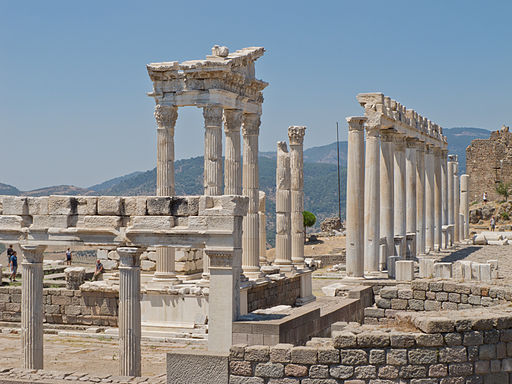 Zdroj: [cit. 2013-04-20]. Dostupný pod licencí Creative Commons na WWW:
http://commons.wikimedia.org/wiki/File%3APergamon_-_04.jpg
Úkoly
Jaké typy sloupů můžeme najít na řeckých stavbách/chrámech a co je pro ně typické?
Jak nazýváme  rozlehlá náměstí starověkých měst?
Uveď příklad starověkého řeckého chrámu (komu byl zasvěcen a kde se nachází/nacházel).
Úkoly - řešení
Dórský (nezdobný, jednoduchý), iónský (zdobnější, s patkou a volutou), korintský (zdobný, hlavicí je kalich s akantovými listy).
Agory.
Parthenón na athénské Akropoli (chrám bohyně Athény), chrám bohyně Artemidy v Efesu.
Citace
KUNSTOVÁ Eliška, MANDELOVÁ Helena, PAŘÍZKOVÁI lona. Dějiny pravěku a starověku: dějepis pro 6. ročník základní školy a primu osmiletého gymnázia. Vyd. 1. Ilustrace Jan Tichý. Liberec: Dialog. ISBN 80-862-1857-0.

ROBERTS John M. Ilustrované dějiny světa. Vyd. 1. V Praze: Knižní klub, 1999, 191 s. ISBN 80-717-6775-1.

RULF, Jan , VÁLKOVÁ Veronika. Dějepis pro 6. ročník základní školy a 1. ročník osmiletého gymnázia. 2. vyd. Praha: SPN - pedagogické nakladatelství, 2004, 139 s. ISBN 80-723-5274-1.

SOCHROVÁ Marie. Dějepis v kostce. Vyd. 1. Havlíčkův Brod: Fragment, 1997, 159 s. ISBN 80-720-0094-2.